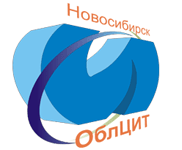 «Вопросы информатизации образования НСО»Развитие электронного обучения и дистанционных образовательных технологий в общеобразовательных организациях Новосибирской области
Заеленкова Ирина Владимировна, 
начальник отдела дистанционного обучения ОблЦИТ

г. Новосибирск,
18.10.2017
Участники вебинаров
49 слушателей из ОО УНОР
Информационное письмо Минобрнауки от 17.10.2017 №8668-03/25 
Курсы повышения квалификации «Организация обучения школьников с использованием ресурсов электронного курса в СДО Moodle», объемом 36 часов
Все желающие
Информационное письмо ОблЦИТ от 17.10.2017         №01-15/392 
Серия методических семинаров с использованием видеоконференцсвязи по теме «СДО Moodle: возможности и особенности работы с элементами системы»
График очных занятий
План действий для участников курсов повышения квалификации из школ УНОР
Запись на курс повышения квалификации «Организация обучения школьников с использованием ресурсов электронного курса в СДО Moodle» на сайте ОблЦИТ (http://oblcit.ru) в разделе «Услуги / Повышение квалификации / Обучение» дата 18.10.2017 года (http://oblcit.ru/services/skill_up/training/)



Регистрация на сайте edu54.ru, вступление в сообщество «Цифровое образование» 
Посещение очного занятия согласно графику
Выполнение на сайте edu54.ru (сообщество «Цифровое образование»)  дистанционного задания 
Получение удостоверения о ПК на 36 часов
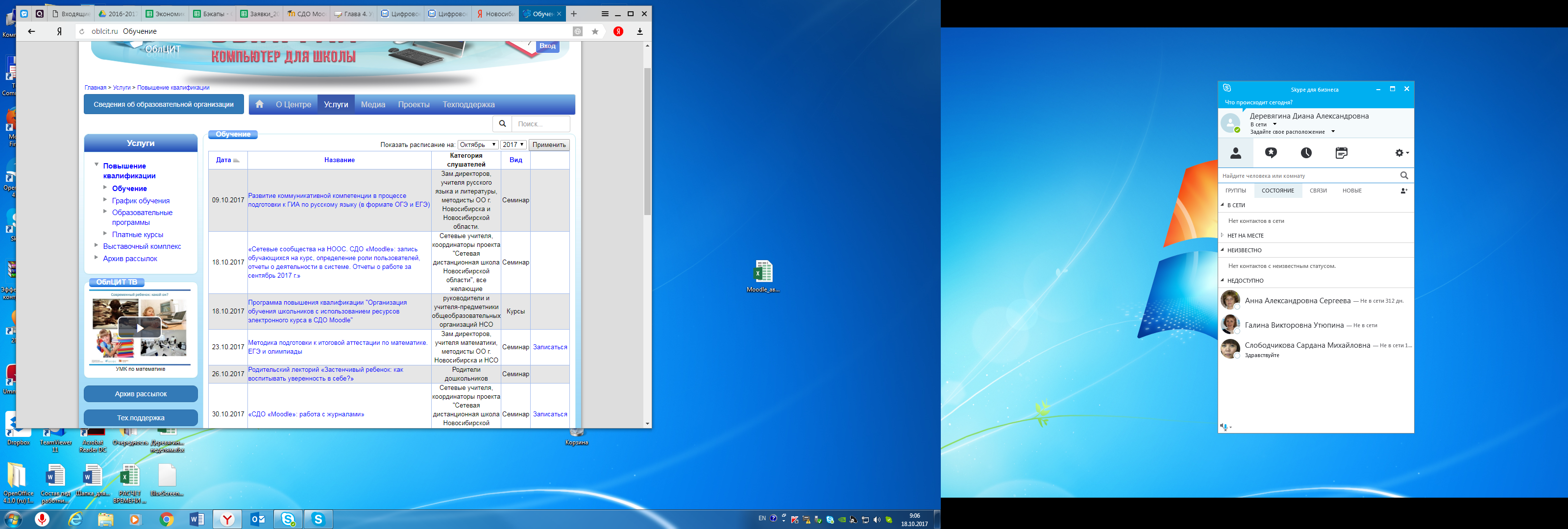 План действий для всех желающих участников семинаров
Запись на семинары на сайте ОблЦИТ (http://oblcit.ru) в разделе «Услуги / Повышение квалификации / Обучение» согласно графику (http://oblcit.ru/services/skill_up/training/)

Посещение очного занятия согласно графику

Предоставление регистрационных листов (отправка на почту dov@oblcit.ru)

Получение сертификата участника (в электронном виде) за каждый методический семинар (объемом 2 часа)
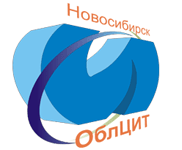 Контакты:
Заеленкова Ирина Владимировна, начальник отдела дистанционного обученияГБУ ДПО НСО «ОблЦИТ»
е-mail: ziv@oblcit.ru 
 раб. тел.: (383) 349-5-800 доп.0136#
 сот. Тел.: 8-913-914-60-78